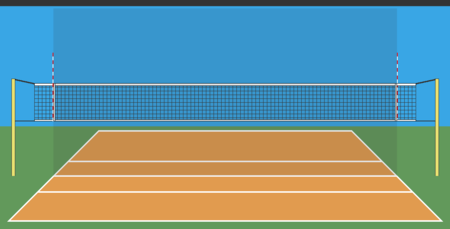 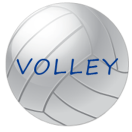 La matematica è un utile strumento per misurare i fenomeni. 
Essa è vastissima e per usarla bene occorre:
Conoscere, ricostruire, memorizzare, collegare, esercitarsi, applicare
ma, incredibilmente soprattutto sbagliare,
perché attraverso la correzione degli errori, si trova la strada giusta . . .
daltronde anche nella pratica sportiva è un po’ così ! 
Si imparano le regole, si sviluppano le strategie, ci si allena molto e soprattutto ci si mette passione e grinta e si da’ valore alla propria squadra  quando il gioco non è individuale.
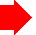 Si pensa ad un procedimento, magari confrontando il problema con un problema simile già svolto e corretto . . .
Si legge attentamente il testo di un problema, si prendono i dati, si usano simboli adatti . . .si fanno figure e schemi grafici . . .
Si scrive ordinatamente, magari con matita e ogni tanto si controlla la coerenza dei risultati
(per esempio valori e posizioni, quantità e dimensioni . . .)
Problema, calcolo, misurazioni, figure, formule, teoremi, esercizio
Si fa molto esercizio
Alla fine non è male schematizzare il procedimento fatto nel tempo, in forma più sintetica e chiara.
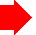 Un esempio
Se devo disegnare un triangolo associato ad un grafico cartesiano, devo saper disegnare le coordinate dei suoi punti e scegliere opportuna unità di misura
Se mi chiede di calcolare perimetro e area, oppure le coordinate del baricentro o del circocentro , mi occorrono molte nozioni . . .
Devo ricordarmi di come si calcolano le distanze fra due punti, il punto medio di un segmento, la formula per il calcolo del baricentro e del circocentro, il calcolo di un altezza . . . .
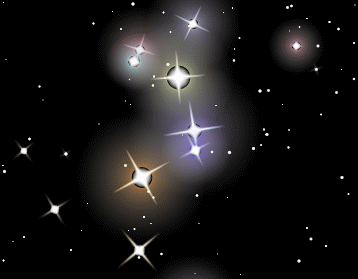 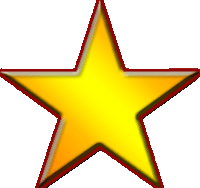 In poche parole una grande quantità di nozioni e di formule dirette e inverse, più il calcolo ( sia benedetta la calcolatrice . . .) . . .
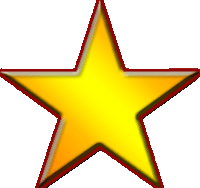 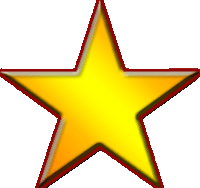 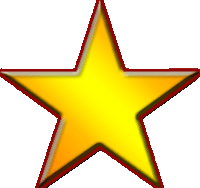 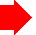 Le formule che mi servono
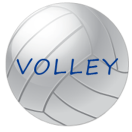 Il disegno da fare
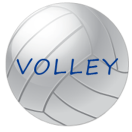 I calcoli che svolgo
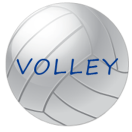 Il procedimento che trascrivo
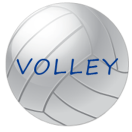 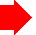 ;
;
= h
Equazione di retta  distanza fra due punti                                                    coordinate punto medio
                                  paralleli a x paralleli a y   coordinate  baricentro           coordinate  circocentro
                                                                                                      calcolo altezza 
                                   distanza fra  due punti qualsiasi                                         ah! DIMENTICAVO :
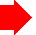 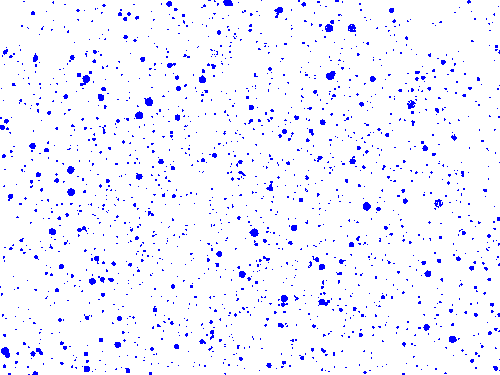 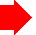 Testo del problema:
A : { -5  ; +2  } 

B : { -2  ; +3  }  coordinate vertici triangolo

C : { -1  ; +7  }

P : {  0  ;   0  }  centro di simmetria

Trova le coordinate del baricentro, del circocentro e l’ area del triangolo simmetrico rispetto a P
 A’ B’ C’
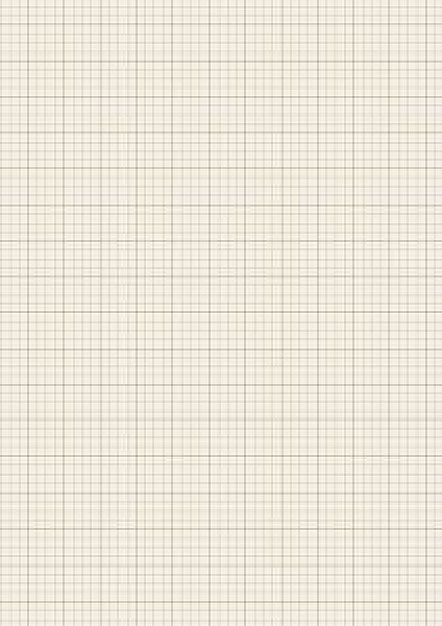 C
3
B
2
A
1
P
1
2
3
A’
B’
baricentro
asse
H
mediana
circocentro
C’
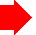 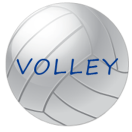 Altro argomento
La faccenda si complica, ma non si tratta di difficoltà insormontabili
Per esempio:

7 agosto martedì            rette parallele                            
                                                                       fra loro
                                                         
  10 agosto venerdì                    rette perpendicolari fra loro
               

                                               calcolo coordinate di un punto   C
                                               conoscendo le coordinate di A    B    M

                                              formule dirette e formule inverse . . . .



PER TROVARE L’ EQUAZIONE DI UNA RETTA SUL PIANO CARTESIANO OCCORRE QUESTA FORMULA
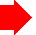 y  –  y1

y2 – y 1
x –  x 1

x 2 – x 1
=
y = a x + c
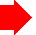 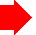 by = - a x - c
a          c 
       b          b
Sito utile:
http://www.ripmat.it/mate/d/dc/dcee.html
y = -     x   -
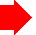 
rette parallele  fra loro                              stesso COEFFICIENTE ANGOLARE (a)


rette perpendicolari  fra loro        COEFFICIENTE ANGOLARE reciproco ed opposto  (a)


Calcolo coordinate da altre coordinate note . . . .
B






A
                                            H
                                 






                             
                                     C


